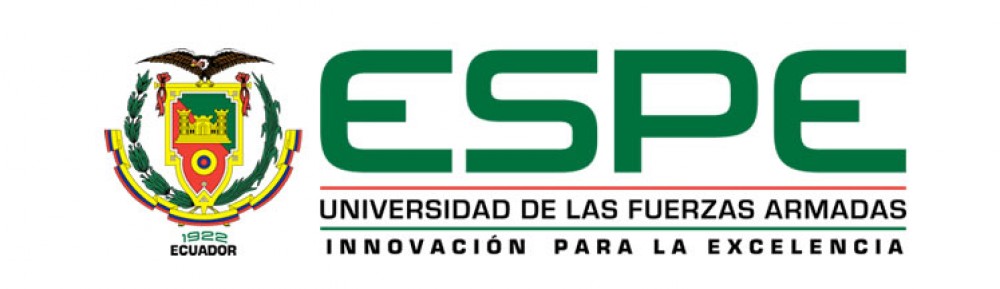 DEPARTAMENTO DE CIENCIAS ECONÓMICAS, ADMINISTRATIVAS Y DE COMERCIO
 
CARRERA DE INGENIERÍA EN ADMINISTRACIÓN TURISTICA Y HOTELERA
 
TESIS PRESENTADA COMO REQUISITO PREVIO A LA OBTENCIÓN DEL TÍTULO DE 
INGENÍERA EN ADMINISTRACIÓN TURÍSTICA Y HOTELERA
 
TEMA: PLAN DE APROVECHAMIENTO DE LOS RECURSOS TURÍSTICOS DE LA PARROQUIA 
MORASPUNGO DEL CANTÓN PANGUA, PROVINCIA DE COTOPAXI.
 
AUTORA: CHACHA MARCALLA, LAURA JESSICA
 
DIRECTOR: MSC. NOVOA, CARLOS
CODIRECTOR: LIC. SOTOMAYOR, PATRICIO
 
QUITO
2015
DEFINICIÓN DEL PROBLEMA
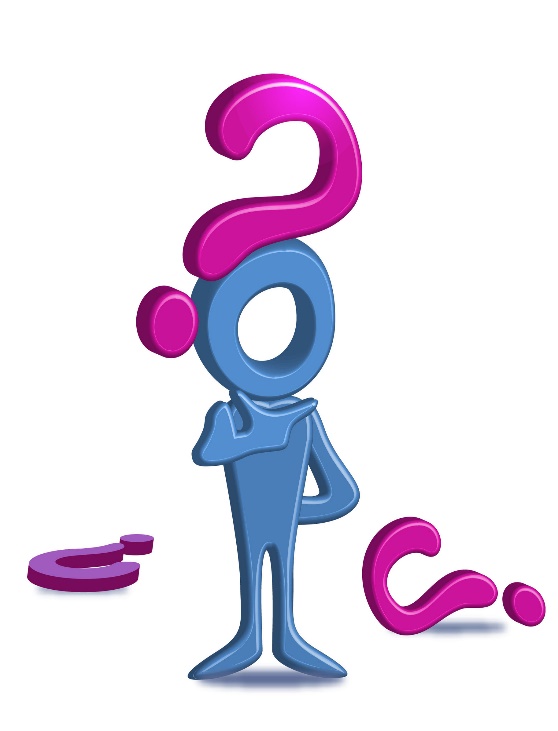 OBJETIVOS
IDEA A DEFENDER
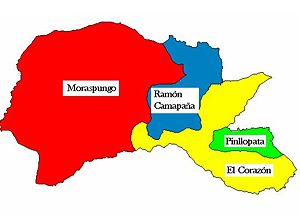 Moraspungo

Creación: 31 de mayo de 1938
Nombre: pungo puerta y moras la fruta.
Ubicación: oeste del Cantón Pangua.
Superficie: de 44000 hectáreas.
Presidente: Sr. Jorge Lombeida
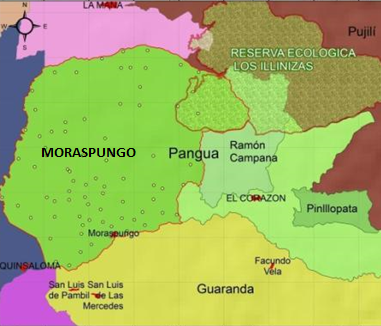 Estudio de la Oferta
6.- ¿Cree usted que sería beneficioso que los pobladores de Moraspungo reciban capacitaciones en temas turísticos y ambientales?
7.- ¿Considera usted que es importante la colocación de señalética en los atractivos turísticos que posee la Parroquia?
Población de la Moraspungo
Estudio de la Demanda
Laguna Quilotoa
3.- ¿Qué tipo de turismo le gusta realizar a usted?
4.- ¿Conoce la Parroquia Moraspungo?
6.- ¿Considera que al aprovechar sus recursos turísticos, posicionaría a la parroquia como una de las más visitadas? 
7.- ¿Qué medio de difusión utilizaría para obtener información de la Parroquia?
PROYECTO N° 1: 
INVENTARIO DE LOS ATRACTIVOS TURÍSTICOS
General
 
Evidenciar los atractivos turísticos
 
Específicos
 
Describir los atractivos turísticos naturales y culturales
Categorizar a los sitios turísticos según el estado en que se encuentre.
Esquematizar las fichas con información concreta
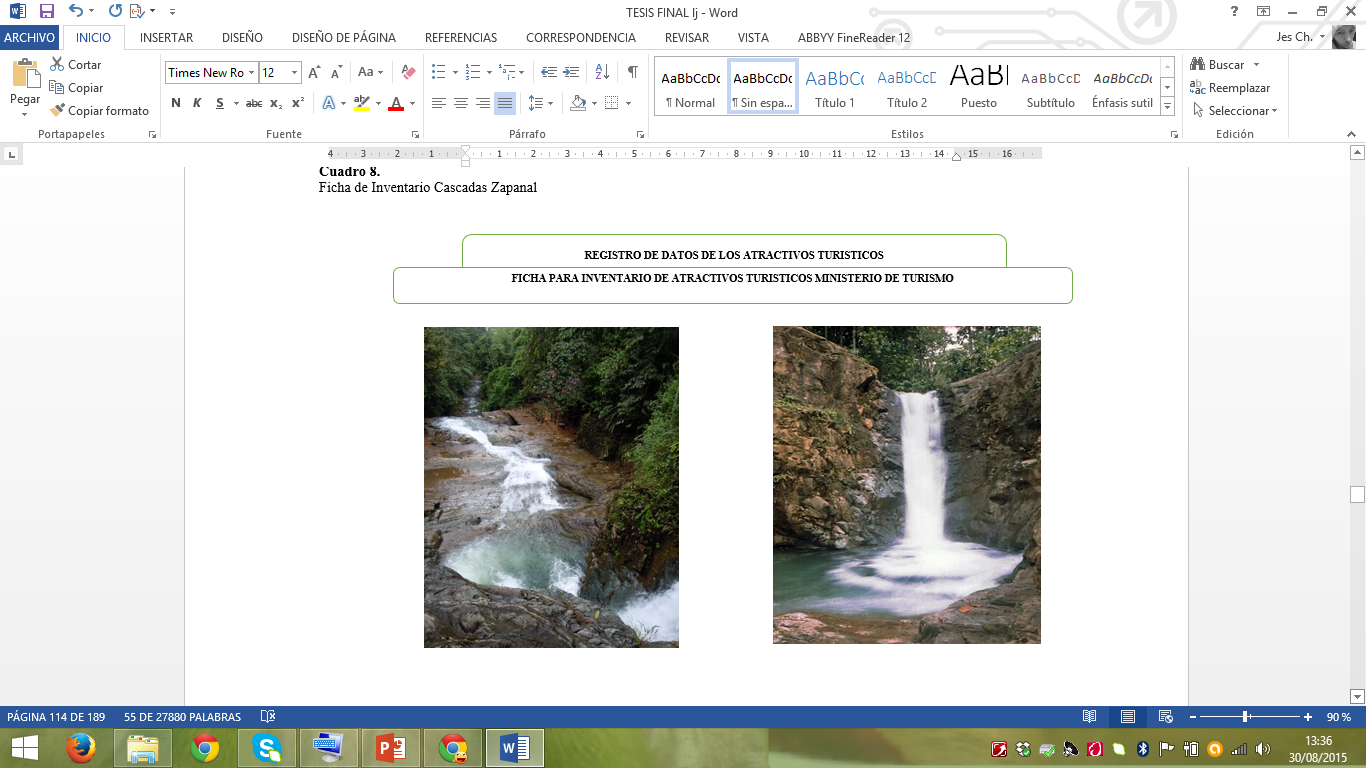 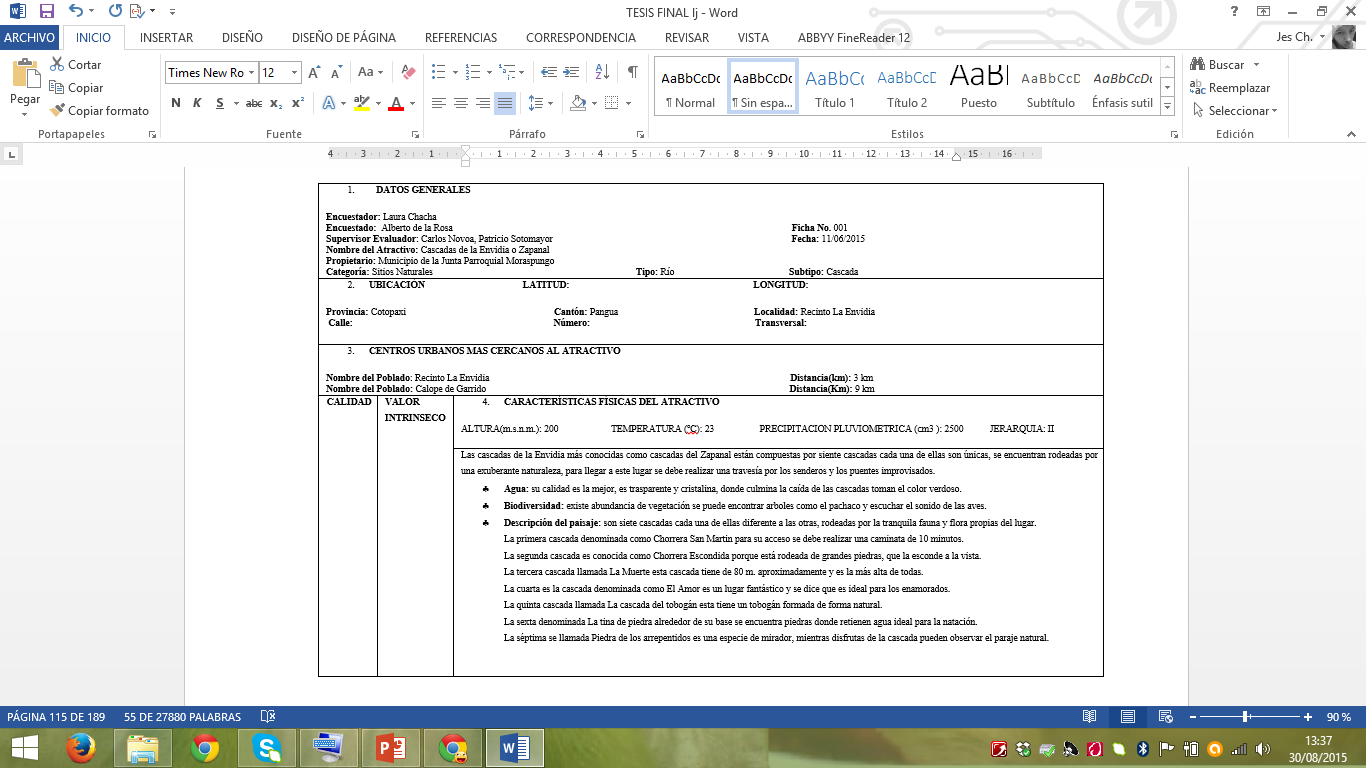 -Fotografía
-Datos Generales
-Ubicación 
-Centros poblados cercanos al atractivo
-Características físicas del atractivo
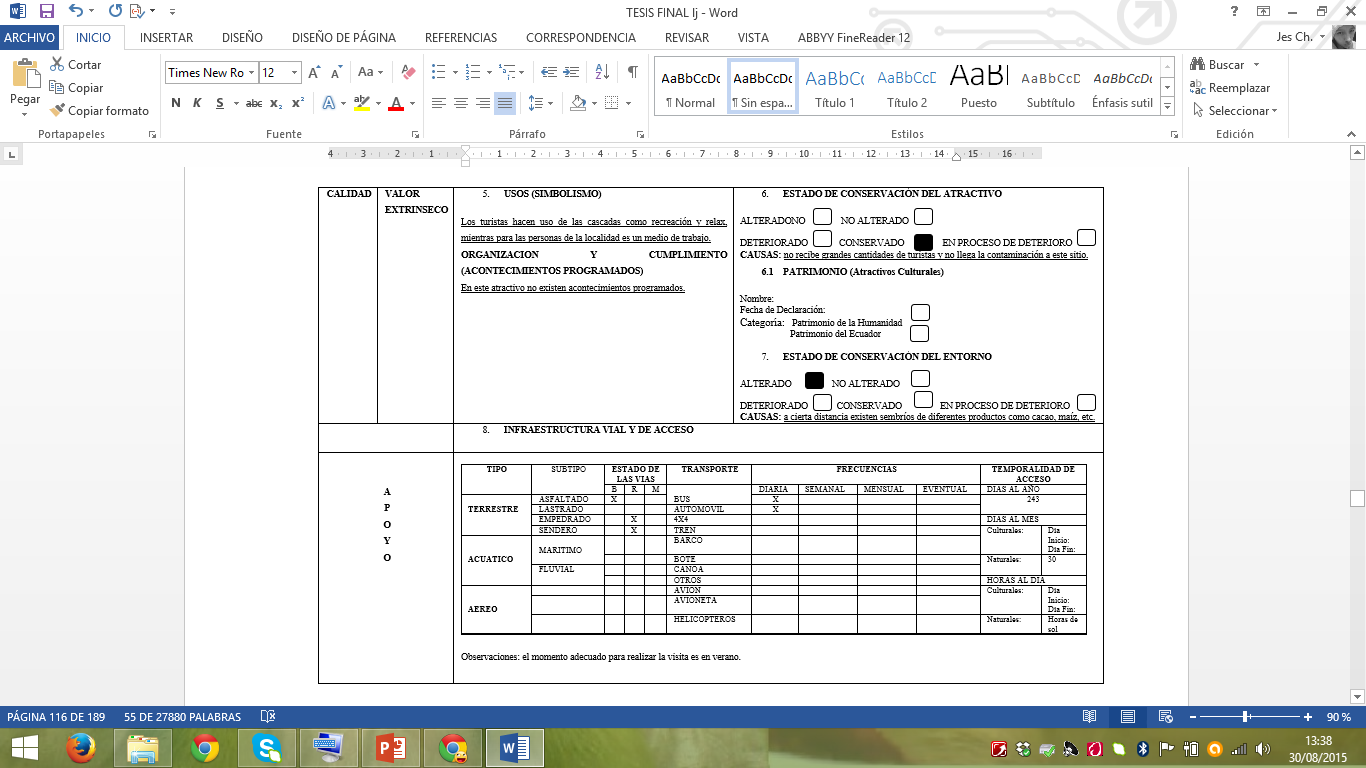 -Usos 
-Estado de conservación del atractivo
-Estado de conservación del entorno
-Infraestructura Vial
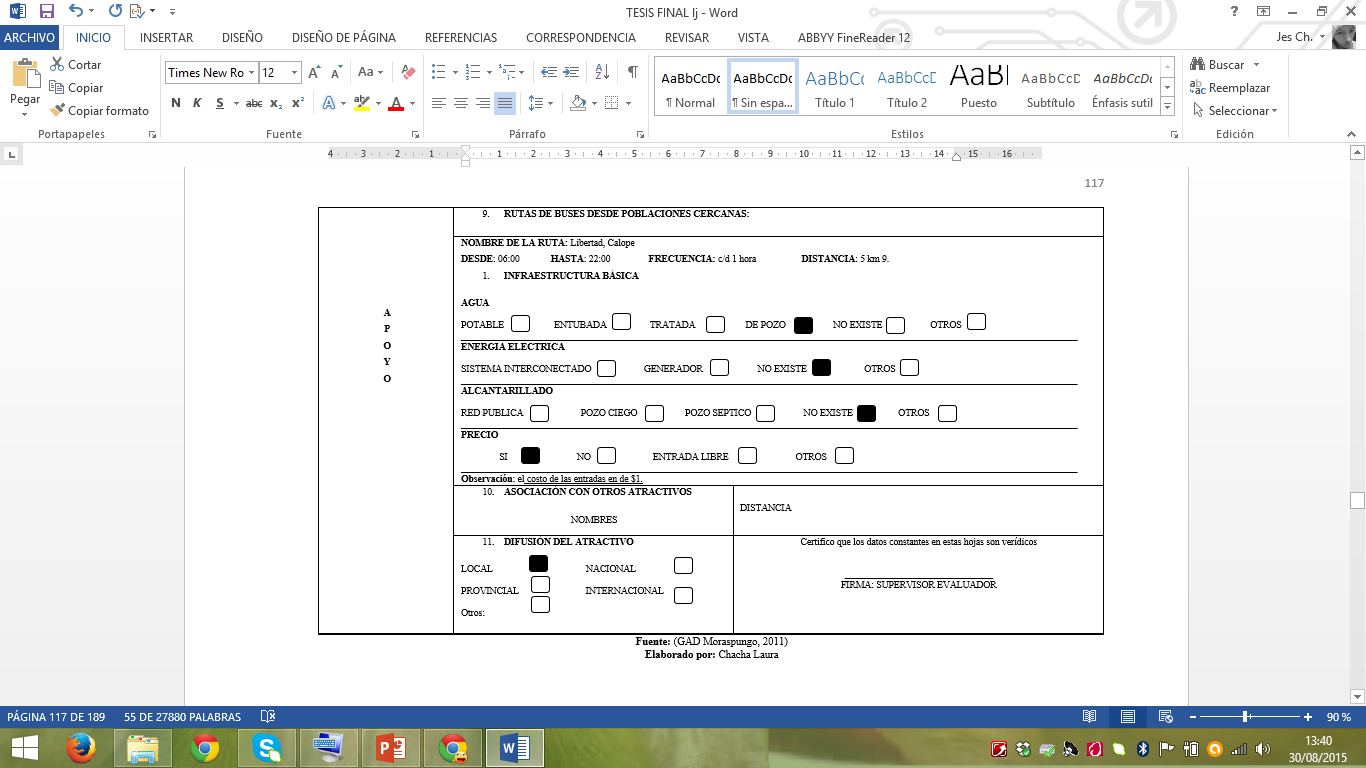 -Ruta de Buses
-Infraestructura básica
-Difusión del atractivo
-Firma del responsable
PROYECTO N° 2
DISEÑO DE RUTA Y CORREDORES TURÍSTICOS
Objetivo de la Propuesta
 
General
Crear una ruta turística a través del estudio
 
Específicos
 
Desarrollar corredores turísticos que promuevan
Diseñar un logotipo
Integrar los corredores a través de un mapa turístico.
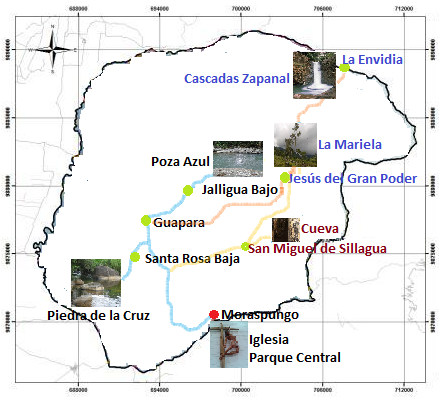 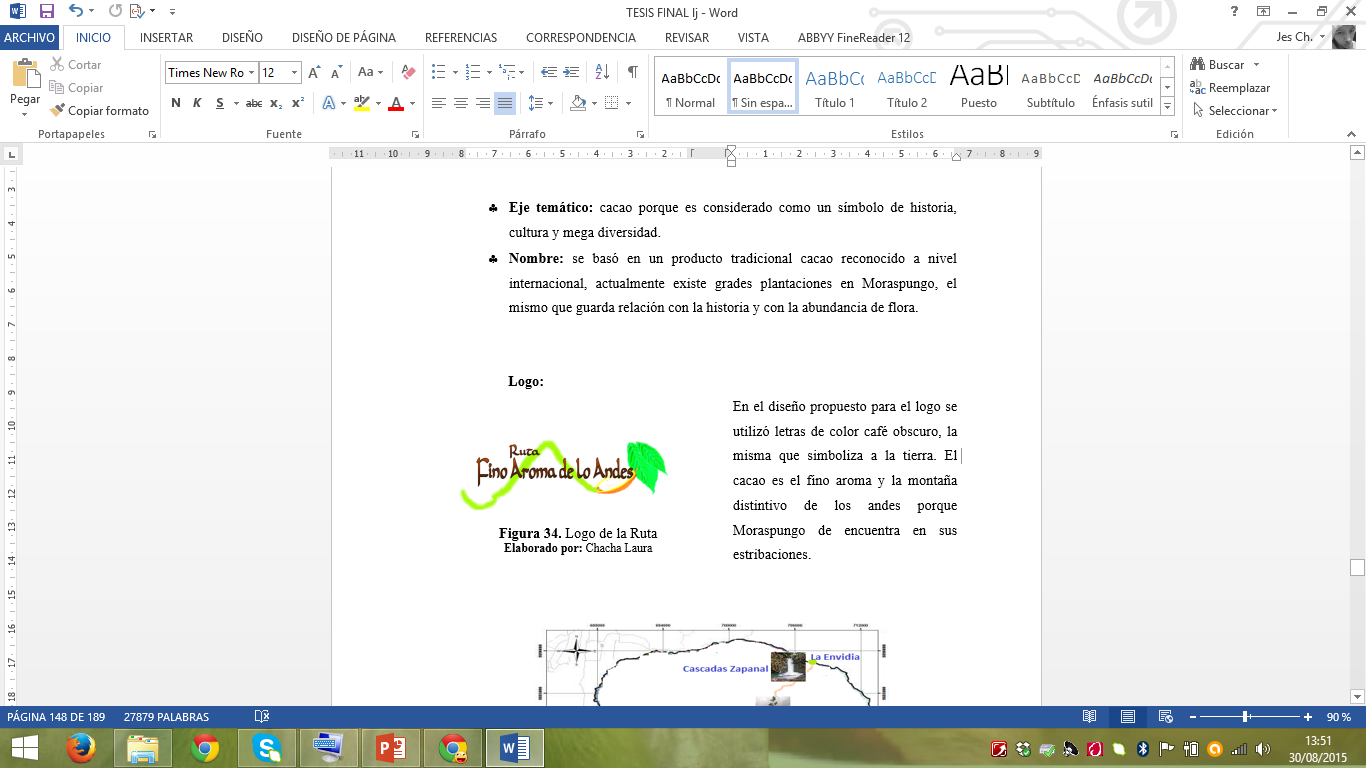 Corredor turístico # 1 Moneda de la Cruz
Moraspungo – Santa Rosa Baja – Jalligua Bajo
Grado de dificultad: Fácil
Distancia: 3.5 km aproximadamente
Actividades:
-Tomar fotografías, Natación
-Observación de los petroglifos
-Pesca (propios implementos)
-Observación de la fauna
-Ciclismo.
Lo que se debe llevar:
-Gorra, Bloqueador Solar, Repelente
-Traje de Baño, Ropa cómoda ligera
-Zapatos de trekking, Agua
Corredor turístico # 2 – De la Mariela
Moraspungo – San Miguel de Sillagua – Jesús del Gran Poder
Grado de dificultad: Fácil
Distancia: 9 km aproximadamente
Actividades:
-Tomar fotografías
- Observación de los jeroglíficos
- Observación de la fauna y flora.
- Caminata, Natación
Lo que se debe llevar:
-Gorra, Bloqueador Solar, Repelente
-Traje de Baño, Ropa cómoda ligera
-Zapatos de trekking, Agua
Corredor turístico # 3 – Teobrom
Moraspungo – Jesús del Gran Poder – La Envidia
Grado de dificultad: Alto
Distancia: 27 km aproximadamente
Actividades:
- Tomar fotografías
- Natación
- Observación de flora y fauna
- Trekking
Lo que se debe llevar:
-Gorra, Bloqueador Solar, Repelente
-Traje de Baño, Ropa cómoda ligera
-Zapatos de trekking, Agua
PROYECTO N° 3
SEÑALÉTICA
Objetivos de la propuesta

General

Establecer la señalética con el fin de mejorar la imagen turística de la parroquia
 
Específicos
Especificar los pictogramas que requiere los atractivos turísticos.
Diseñar un mapa turístico con información
Proponer diseños de tótem, vallas y paneles informáticos.
VALLAS
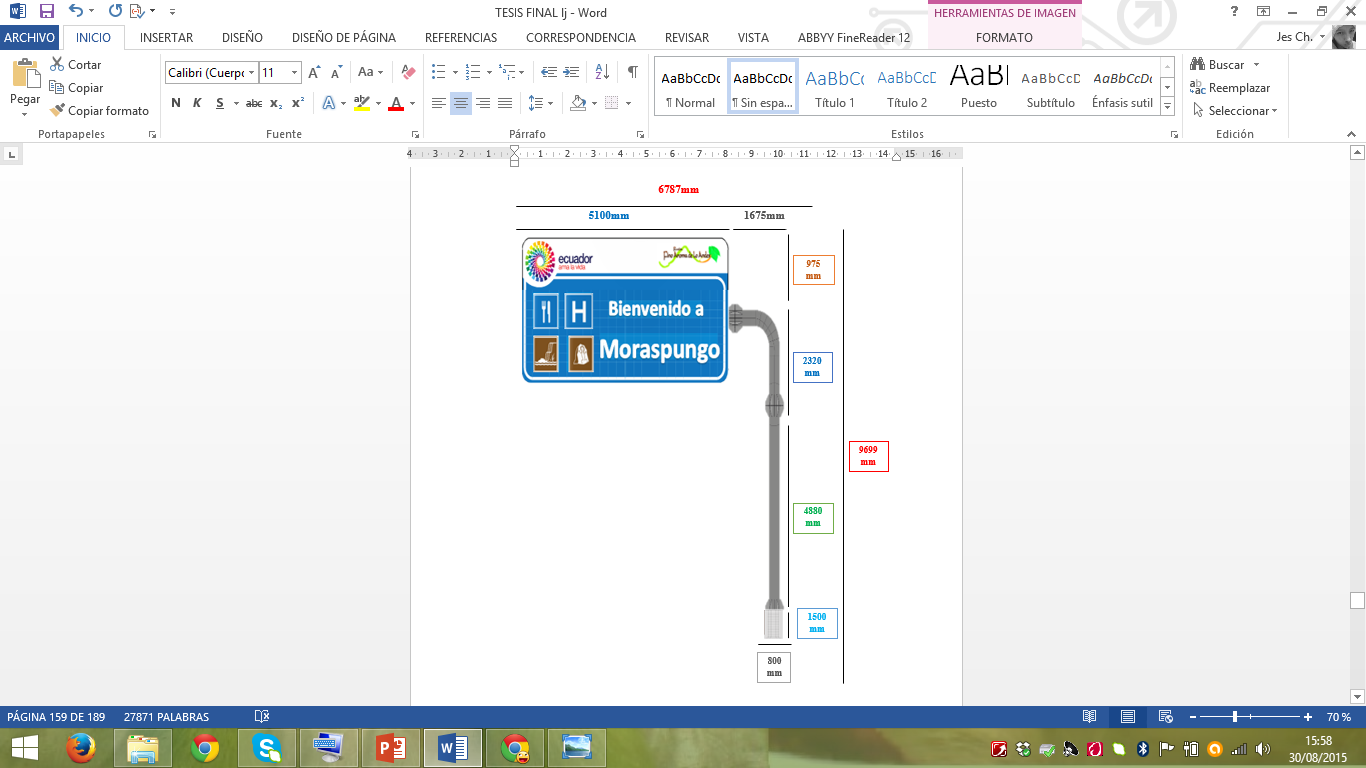 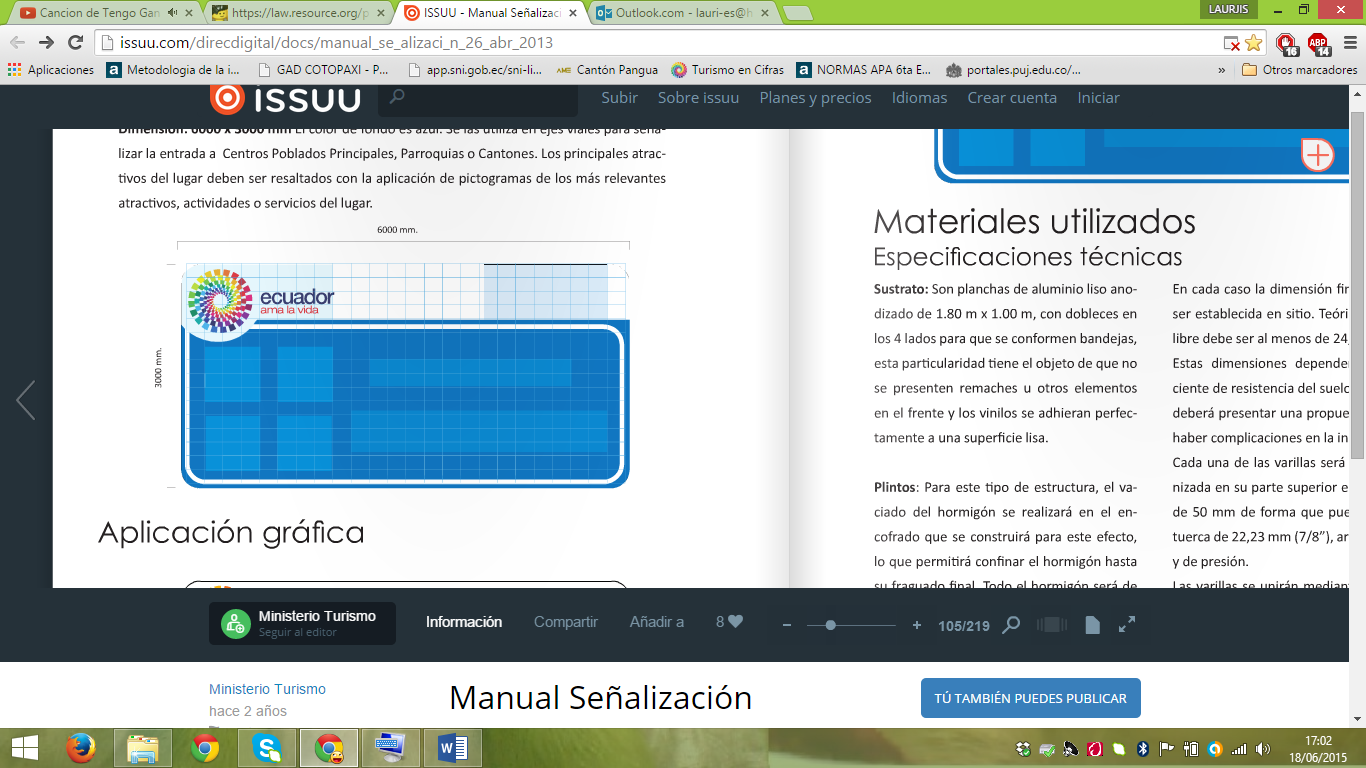 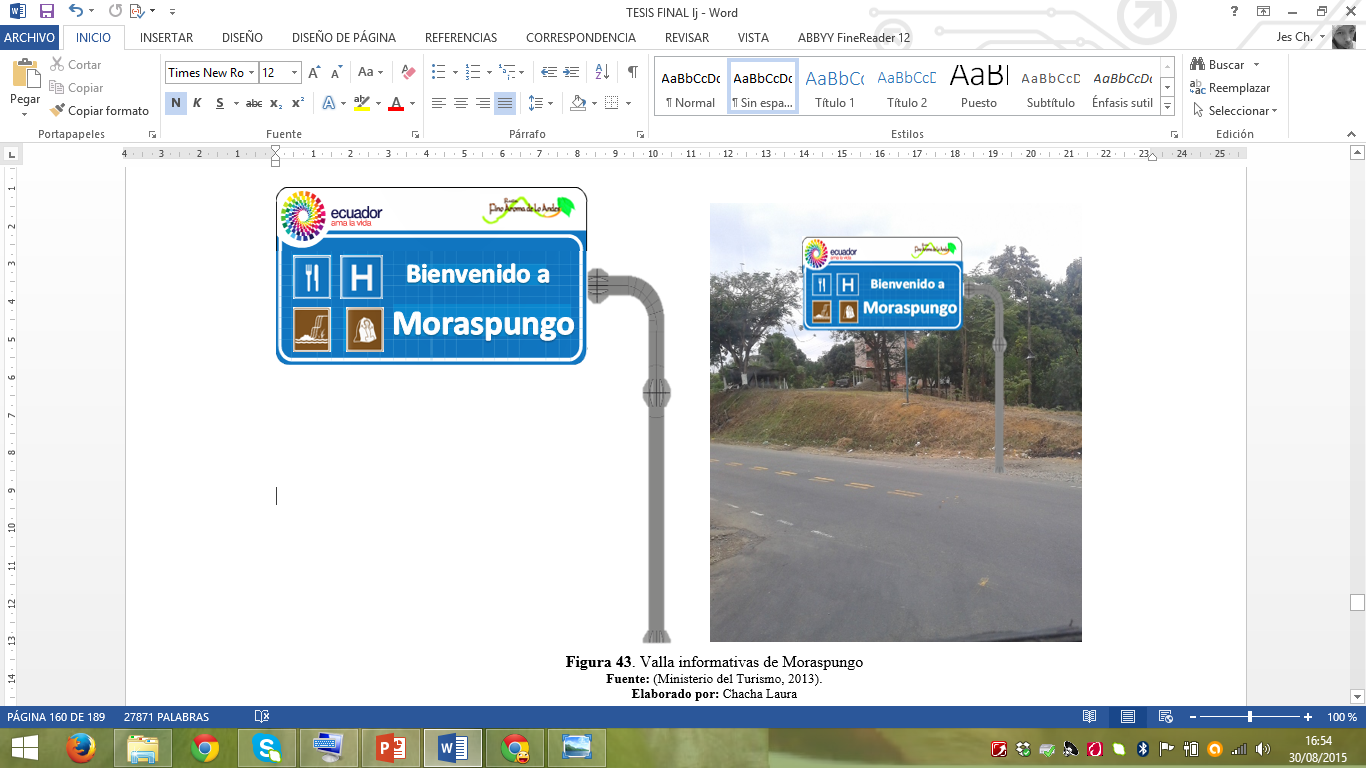 UBICACIÓN

Se ubicará cerca de Catazacón, en el límite con el cantón Quinsaloma.
TOTEM
-Ercilia-vía Quevedo a Guayaquil en el kilómetro 25.

-La Maná a diez minutos del centro de este poblado se encuentra una vía que conecta con Moraspungo en el kilómetro 30.
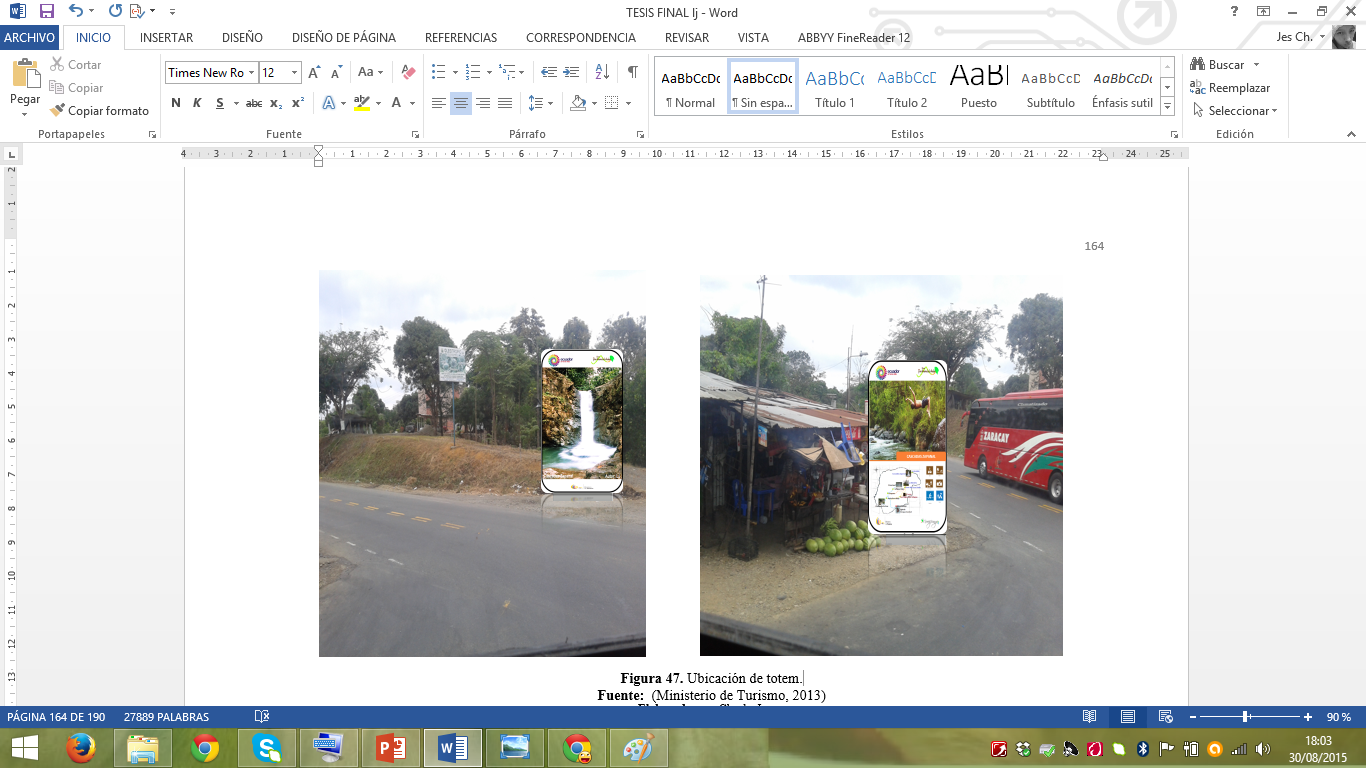 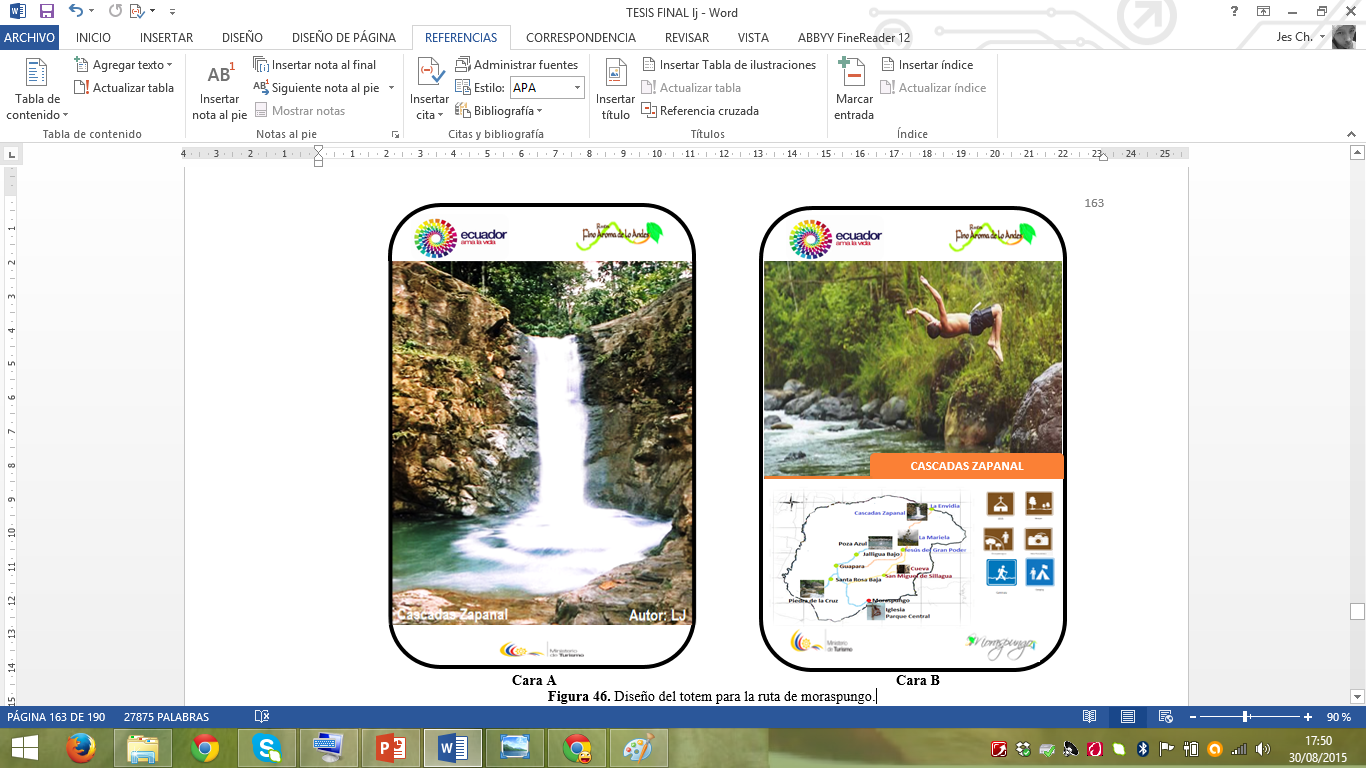 Cascada Zapanal- piedra de los arrepentidos
PANELES
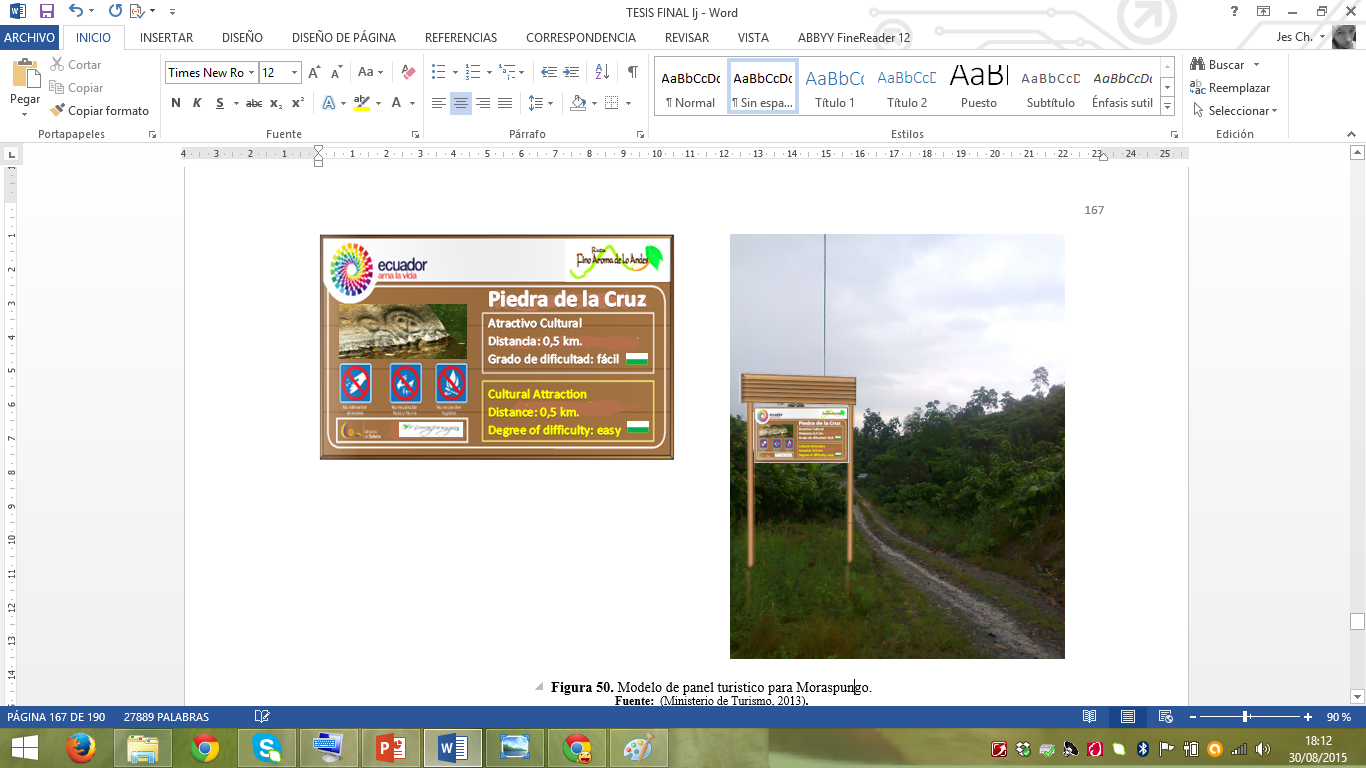 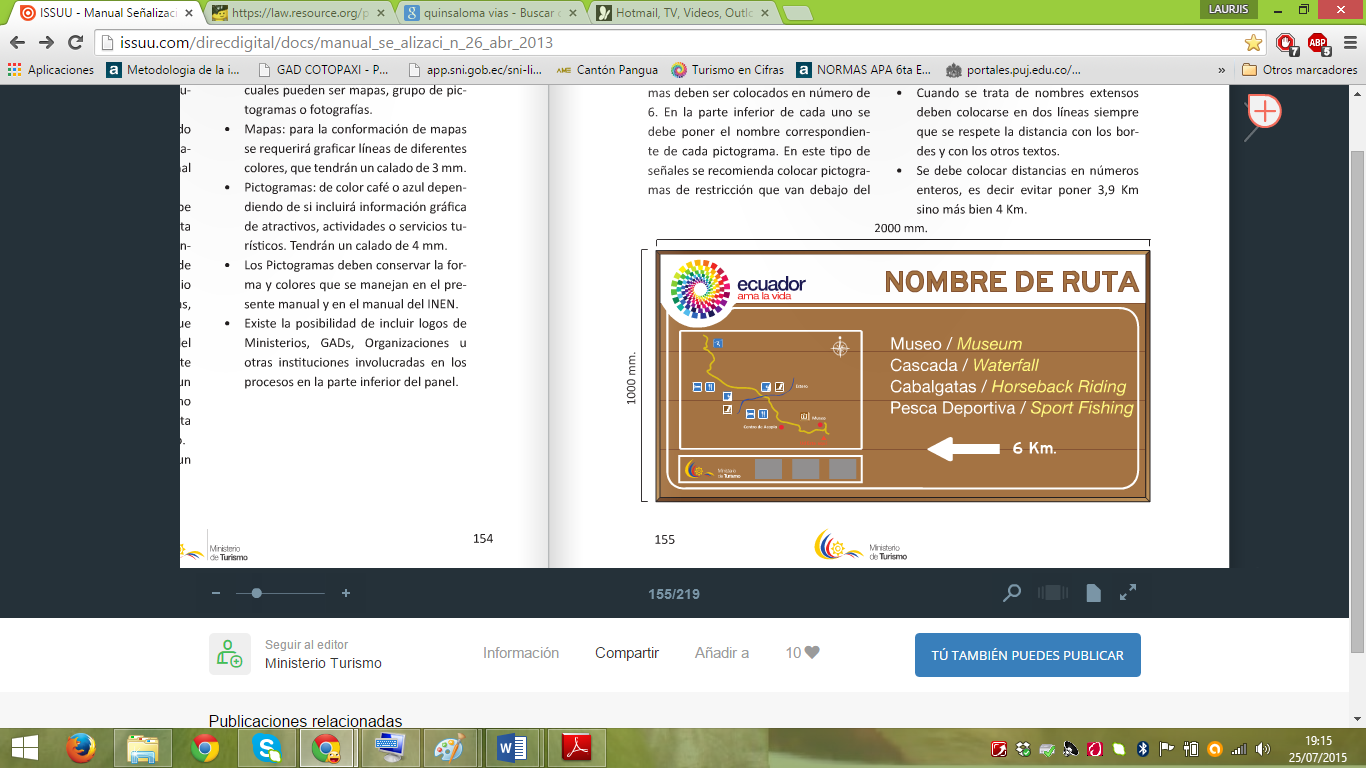 UBICACIÓN

En cada uno de los atractivos
Proyecto N° 4
Capacitación
Objetivos de la Propuesta
 
General
Establecer las capacitaciones para la población de Moraspungo
 
Específicos
 
Diseñar módulos con los respectivos temas
Crear conciencia ambiental para mejorar la calidad de vida en la localidad.
Manejar información actualizada del entorno y sus atractivos turísticos
Guía Nativo
Educación Ambiental
Atención al cliente
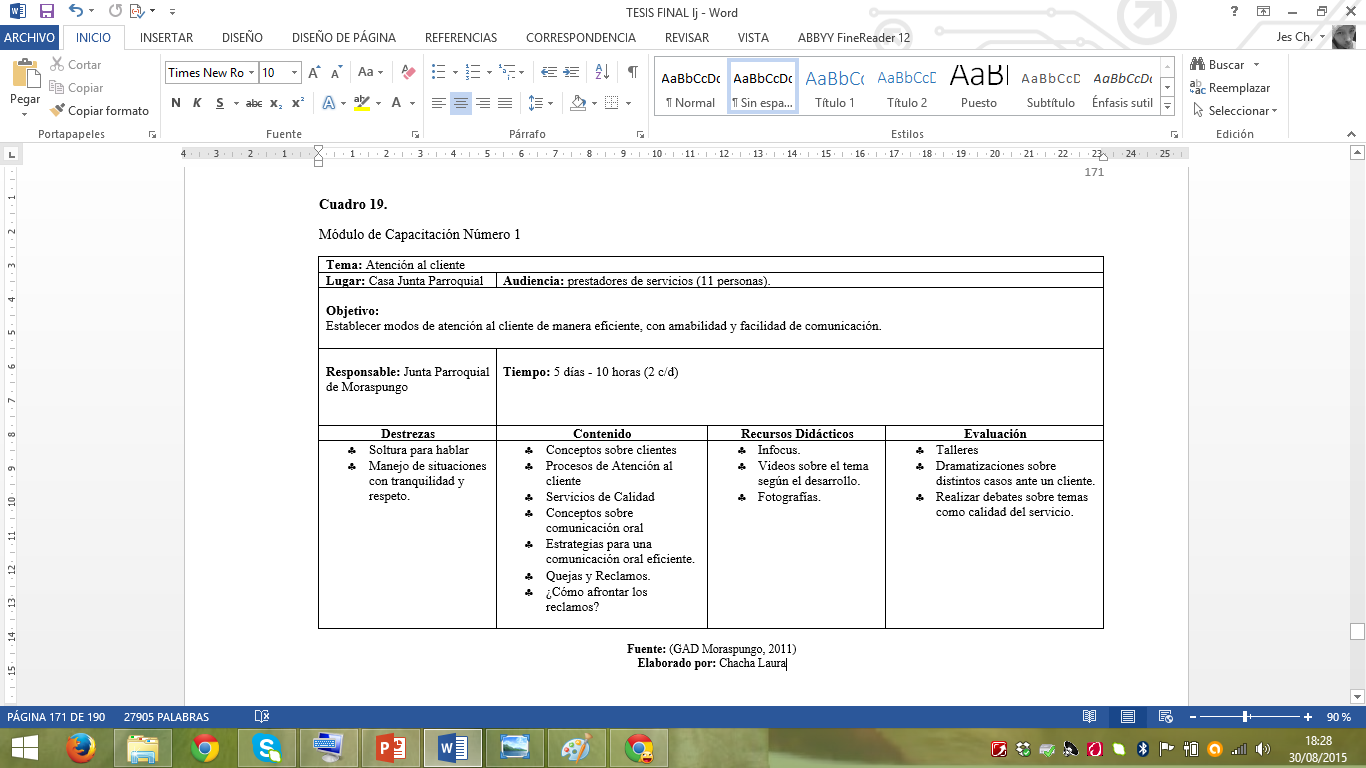 Proyecto N° 5
Publicidad
Objetivos de la Propuesta

General
Desarrollar métodos publicitarios por medio de páginas web

Específicos
 
Crear un logotipo y eslogan que identifique a la parroquia Moraspungo.
Diseñar páginas web turísticas para su difusión a nivel nacional e internacional.
Manejar información verídica a actualizada
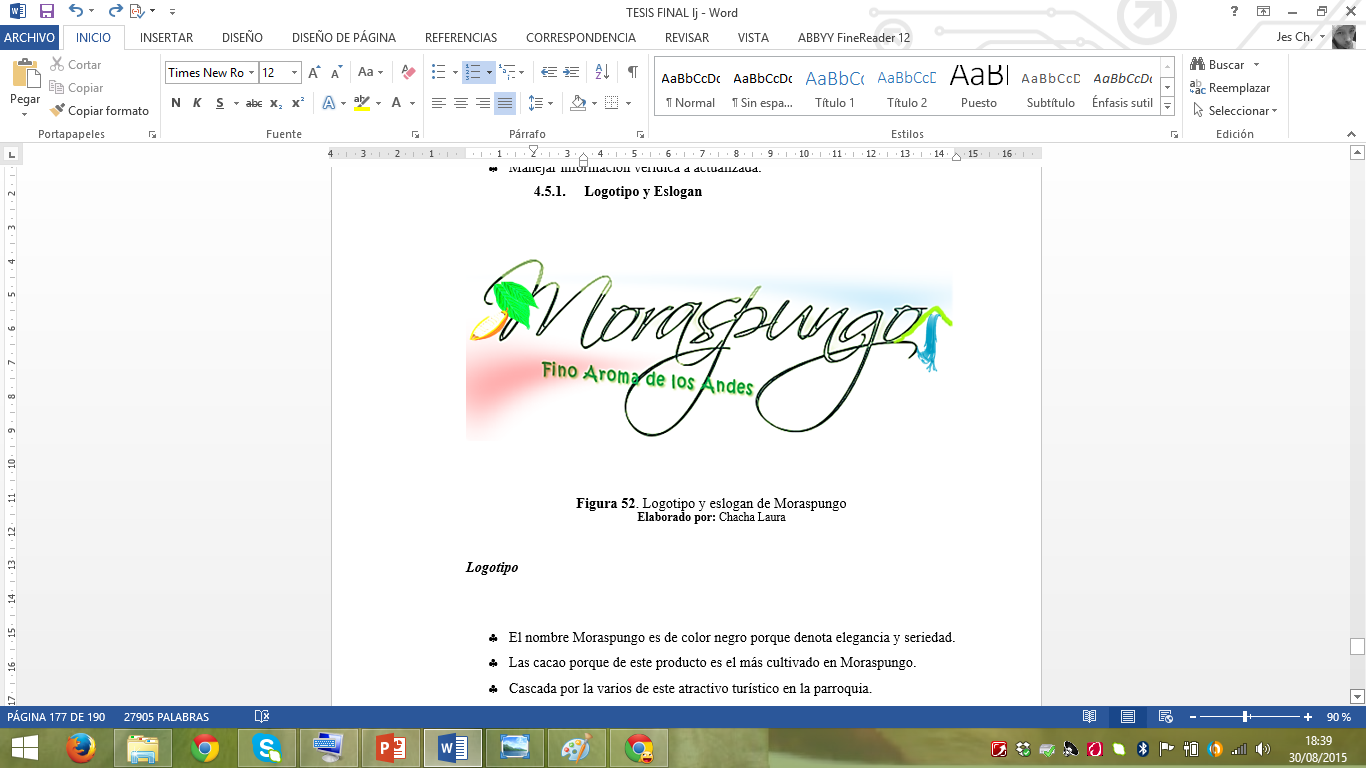 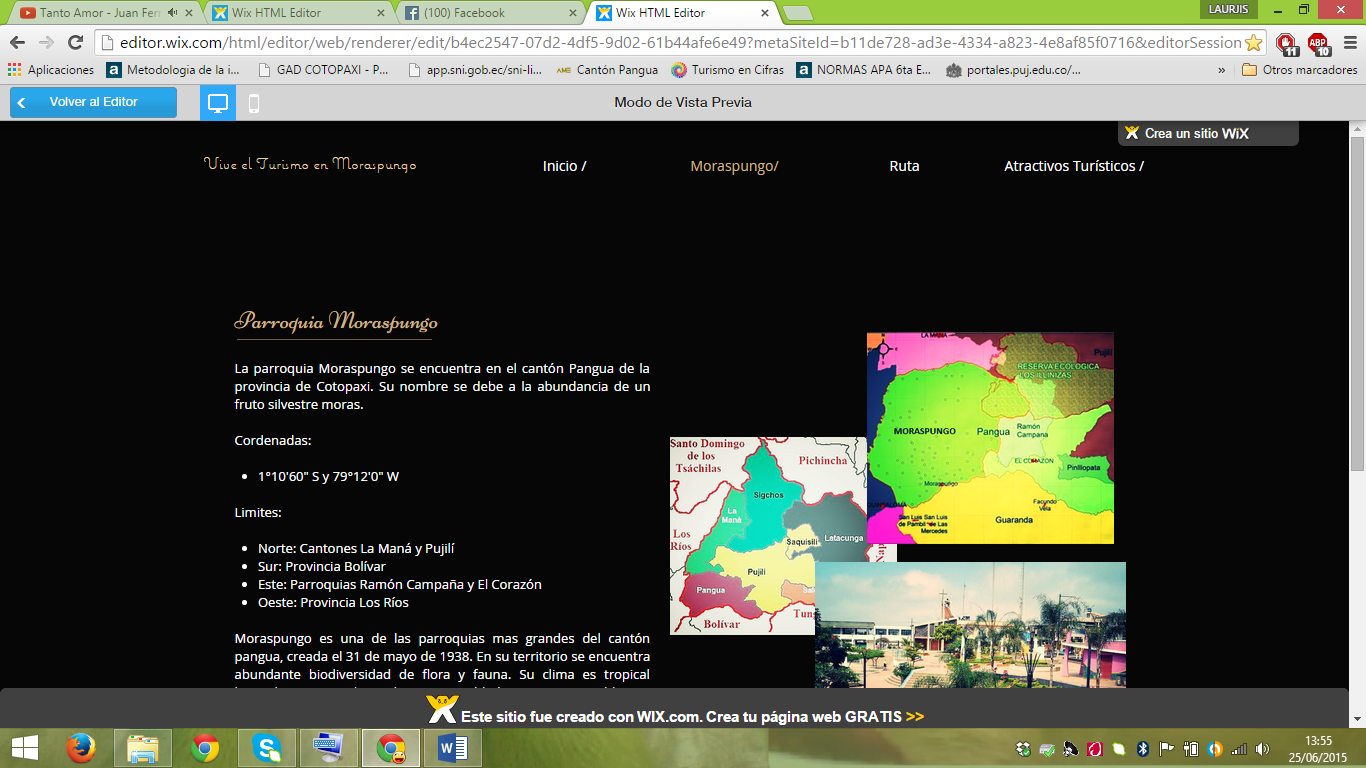 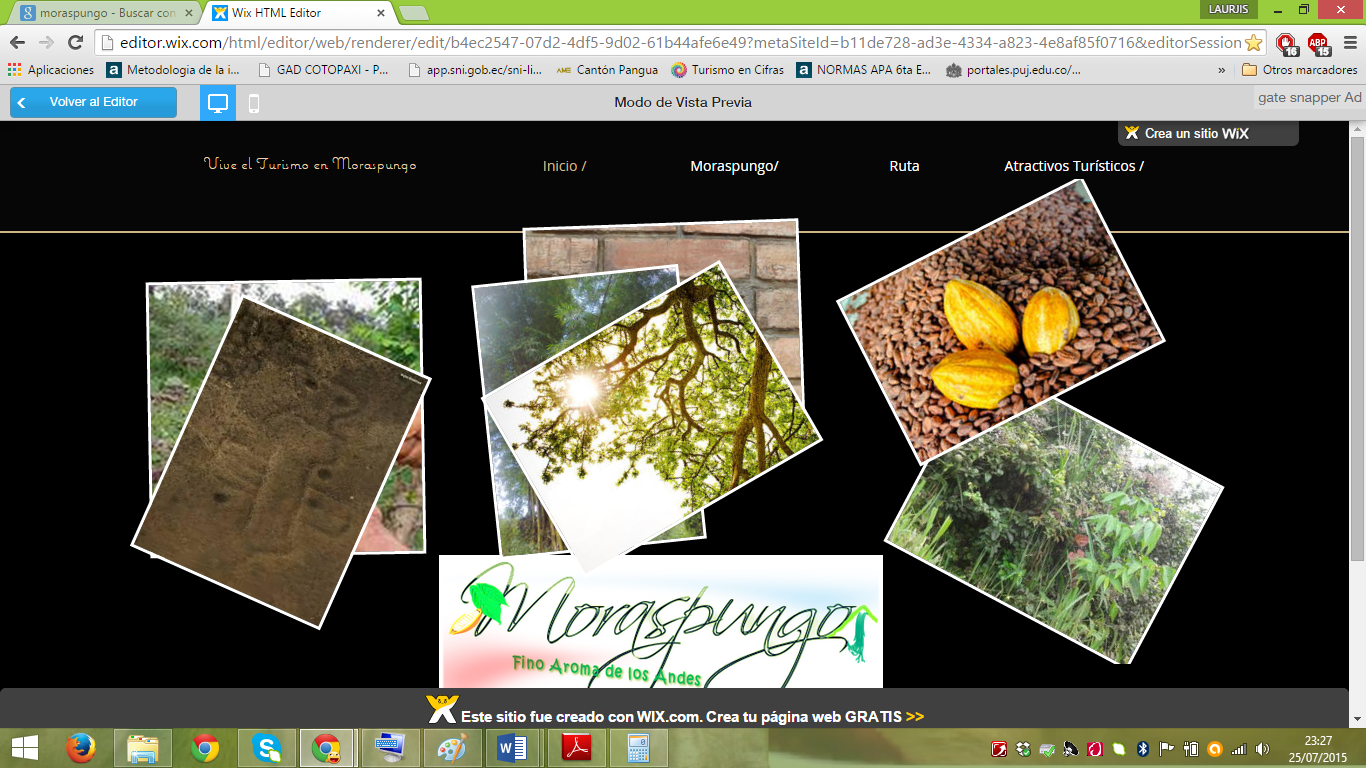 Sitios Web
Redes Sociales
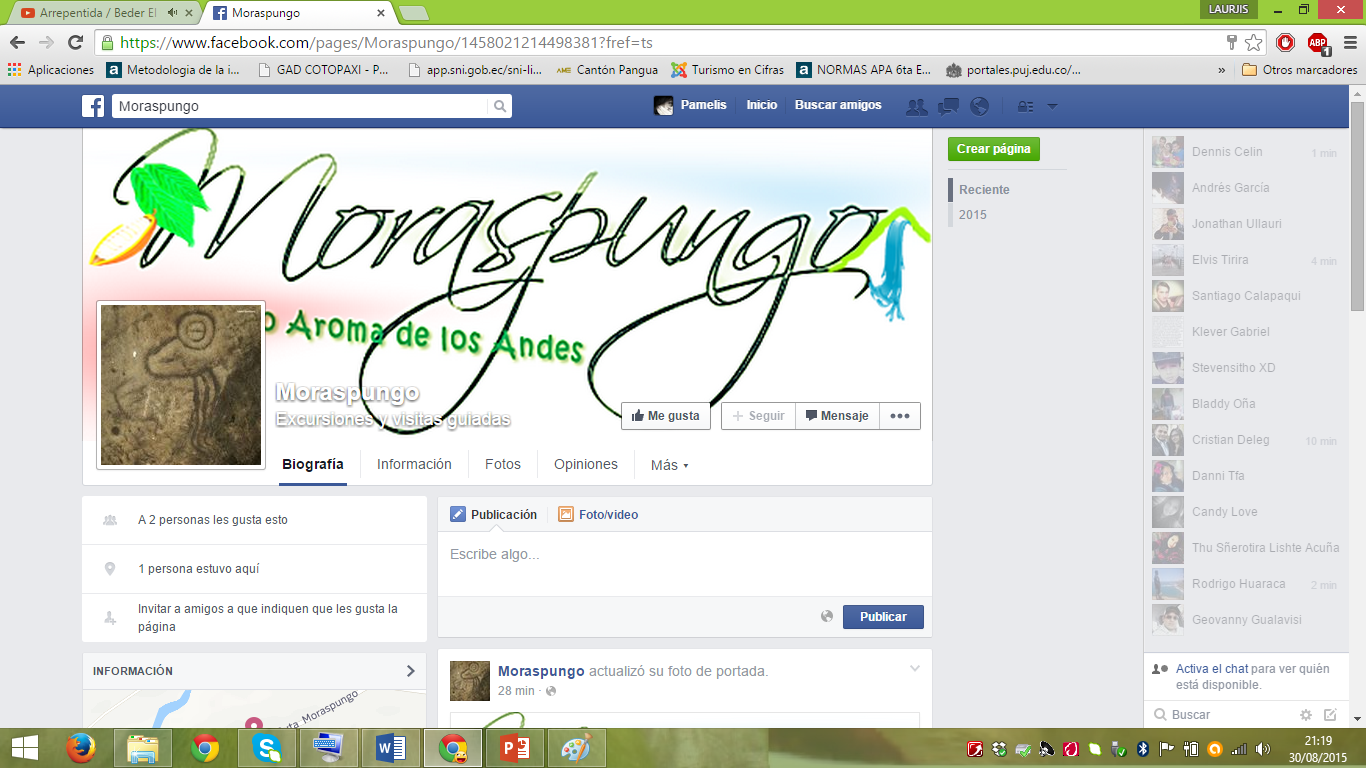 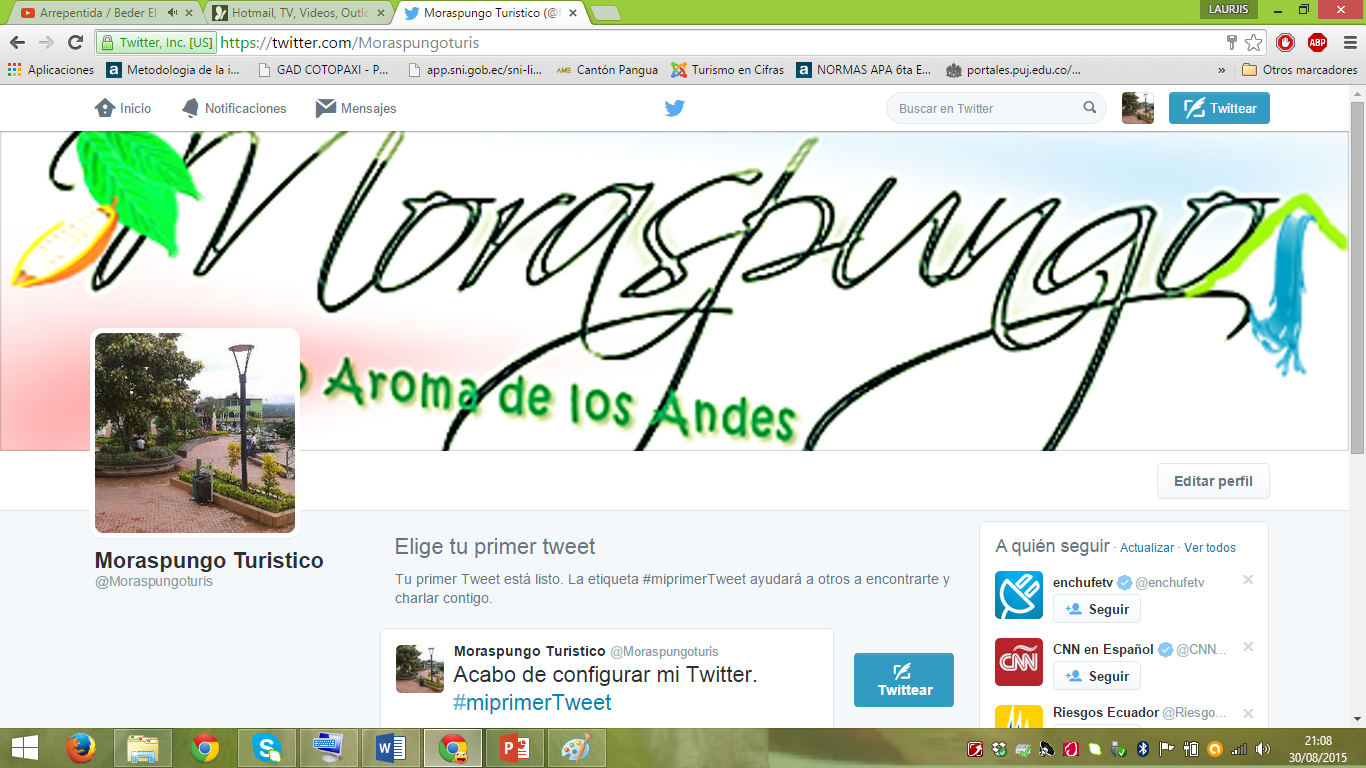 CONCLUSIÓN
El Plan de Aprovechamiento es un instrumento informativo sobre la parroquia Moraspungo y la variedad de atractivos turísticos que posee, además establece propuestas que llega a fortalecer el turismo por medio de su ejecución, integración y participación de la población. Por medio de los estudios efectuados se determinó que el presente plan es viable.
RECOMENDACIÓN
Las estrategias deben ser efectuados por medio del estudio de campo por el responsable con la finalidad de conocer las dificultades que no permite el auge del turismo en una localidad a pesar de los recursos que posee.
¡¡¡GRACIAS!!!